Взаимодействие с родителями. Семейный театр. Тема: «Кошкин дом»
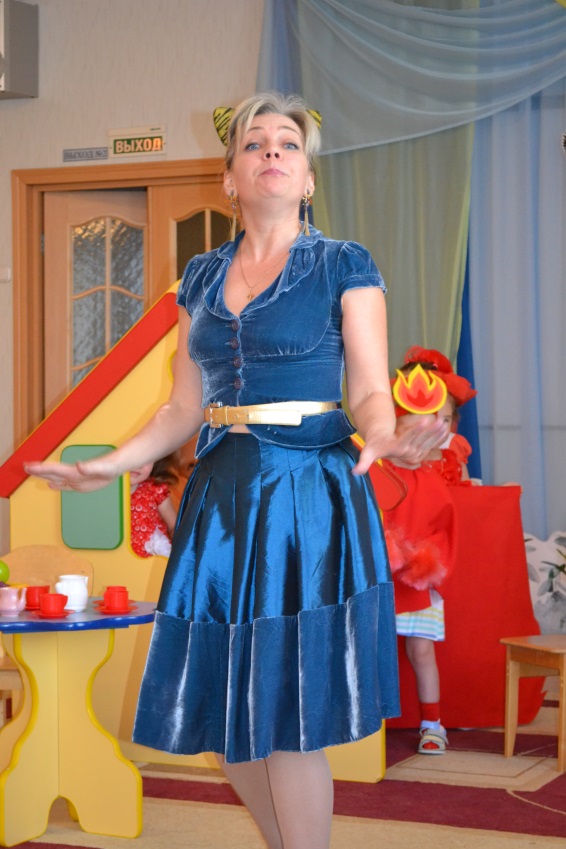 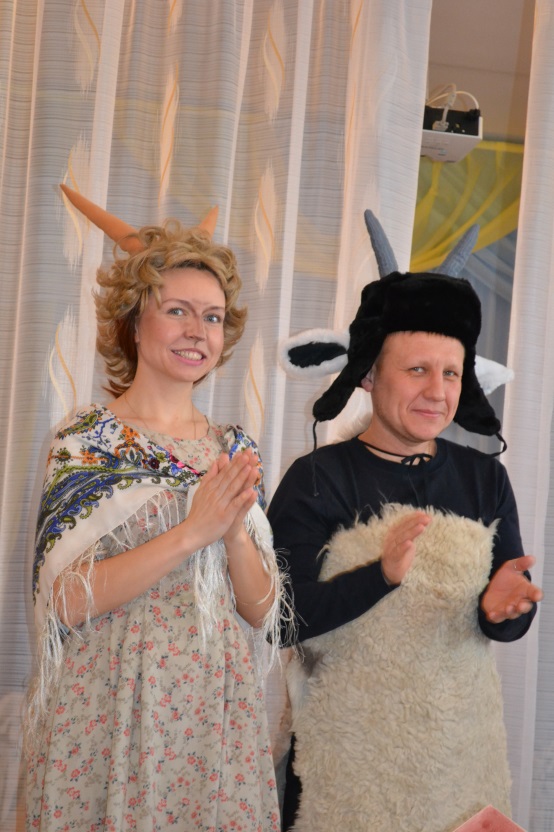 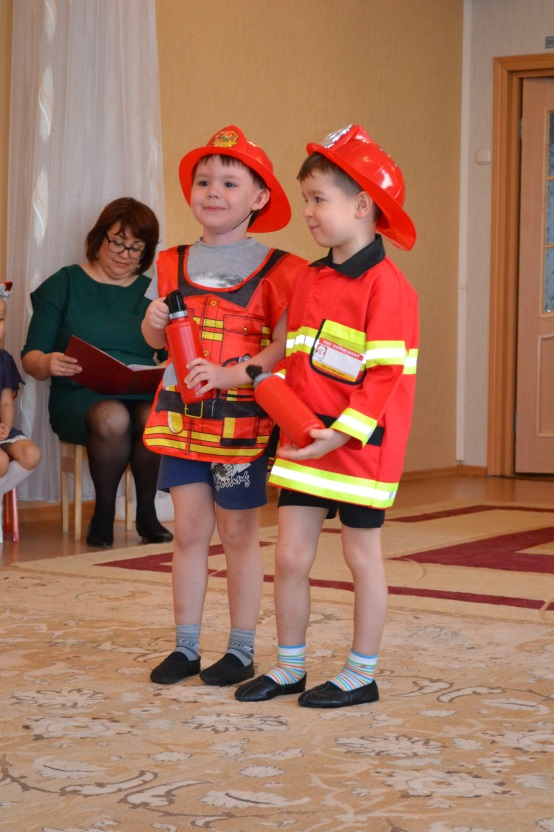 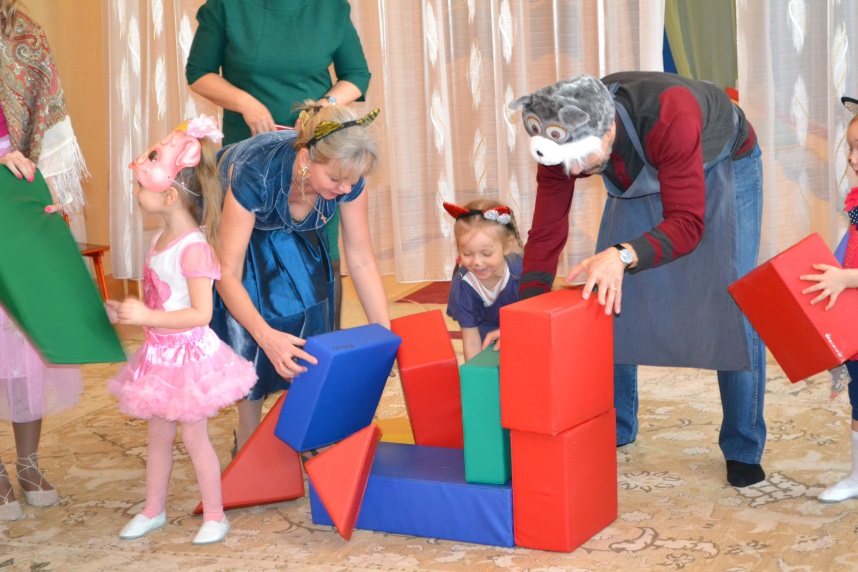 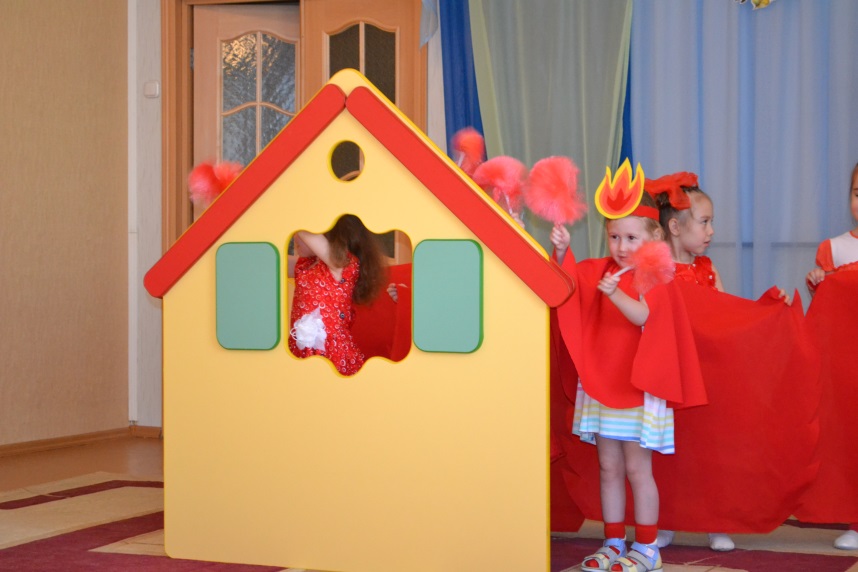 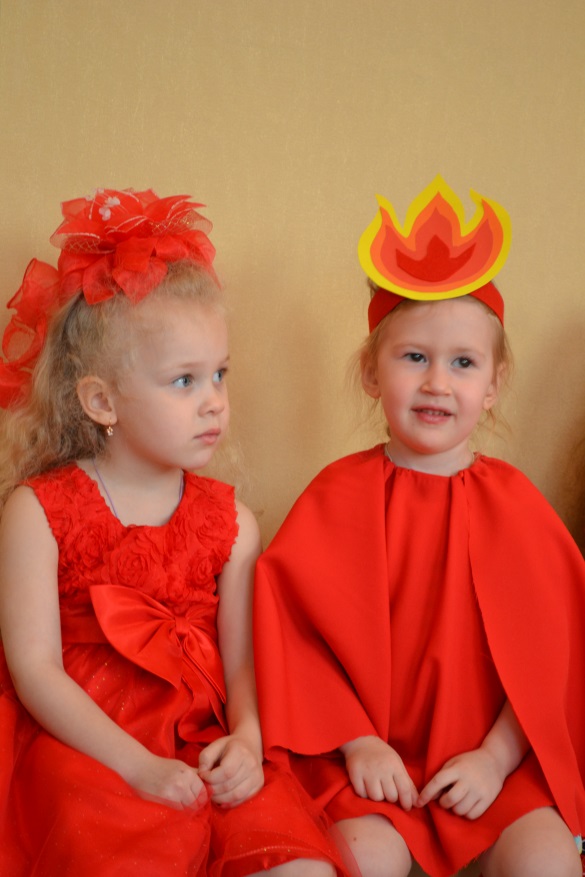 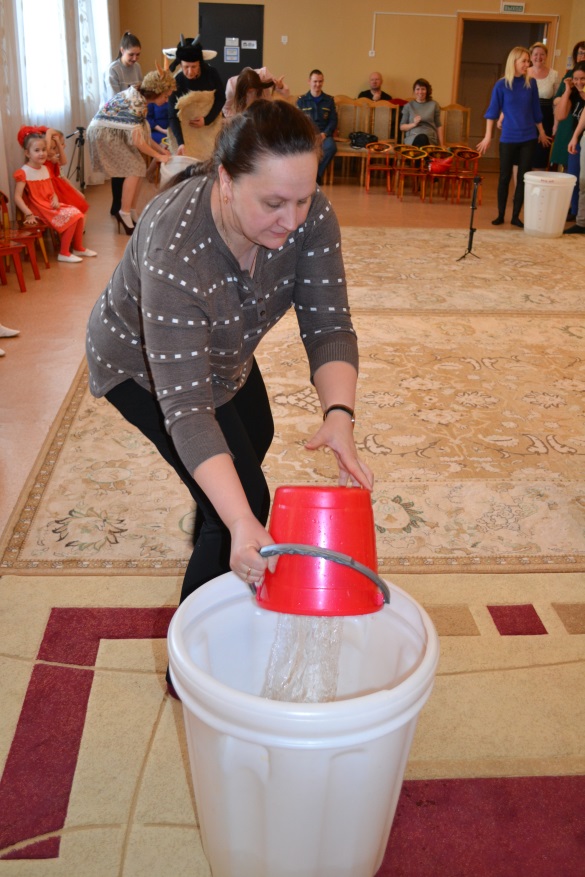 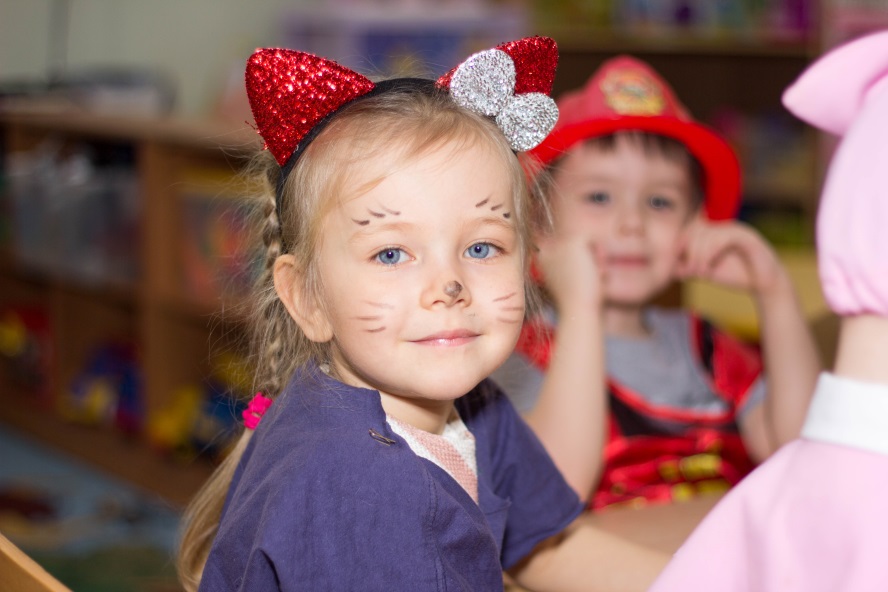 «Веселые старты»
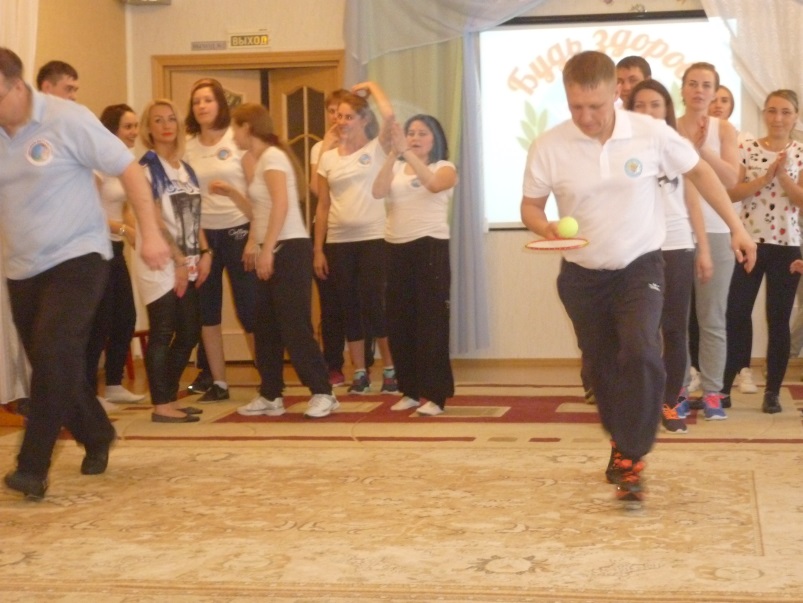 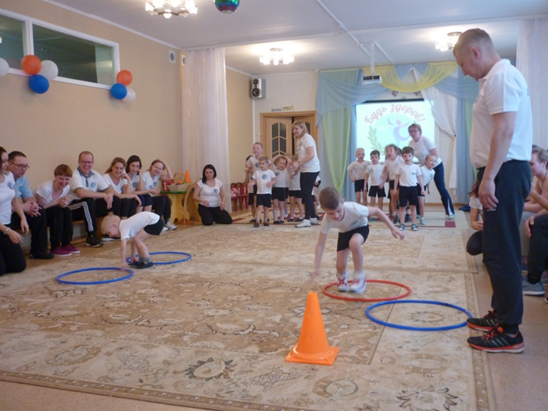 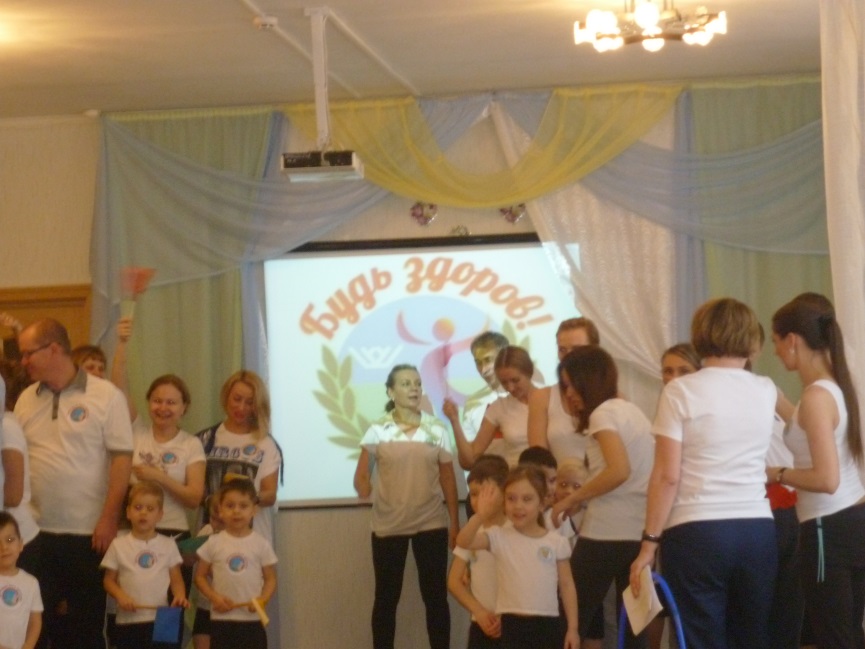 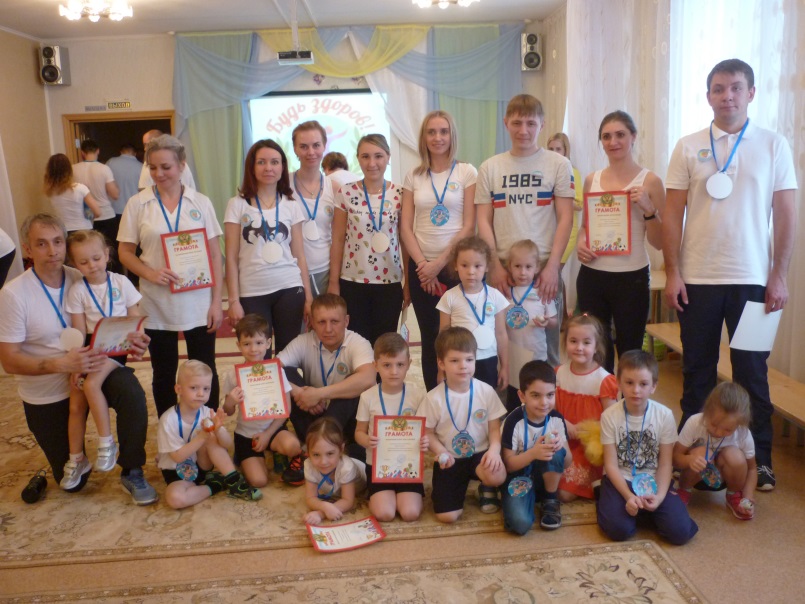 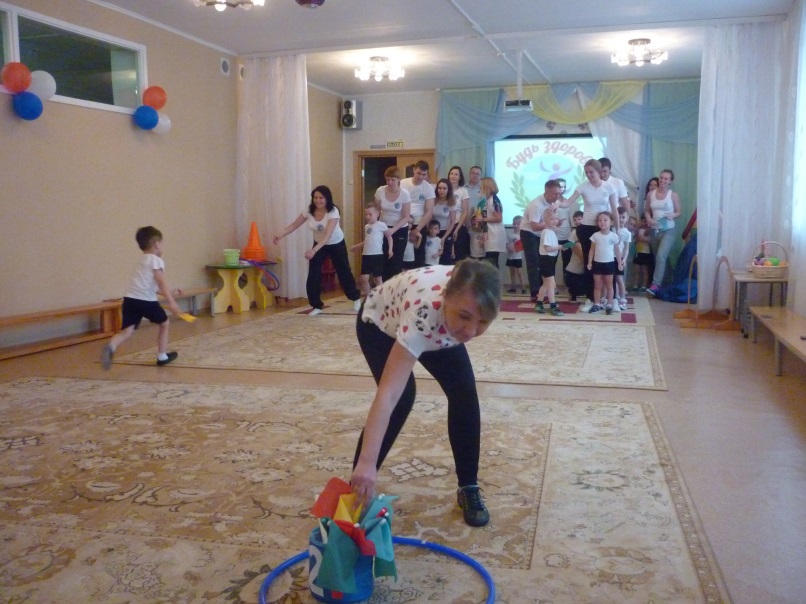 Акция «Посади дерево»
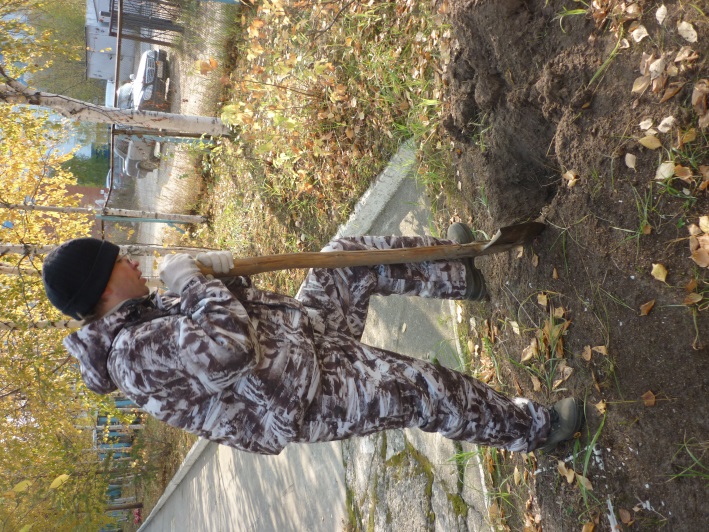 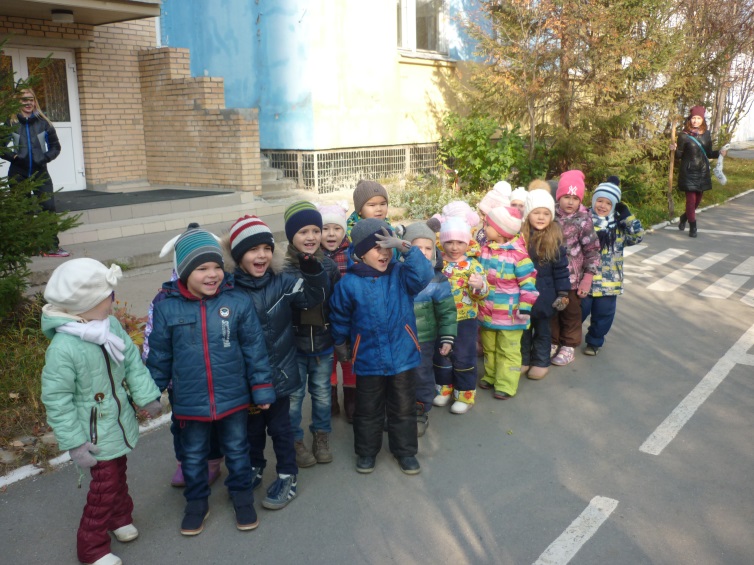 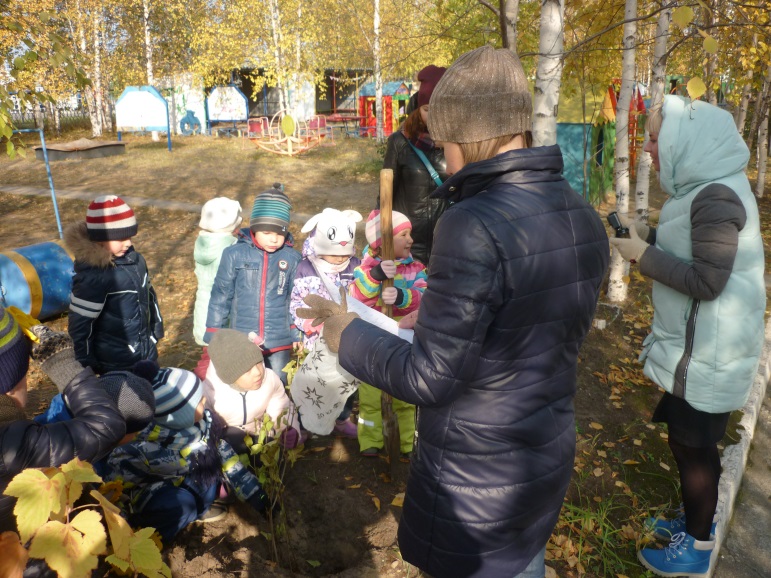 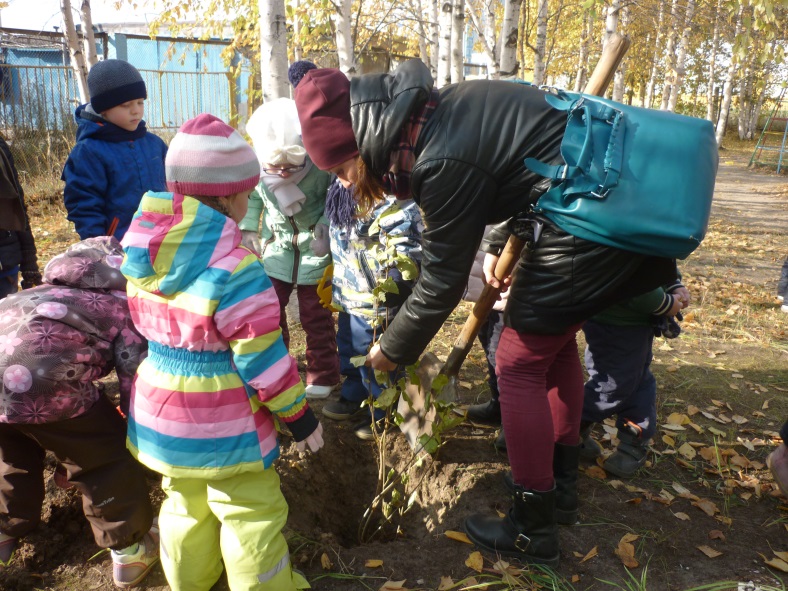 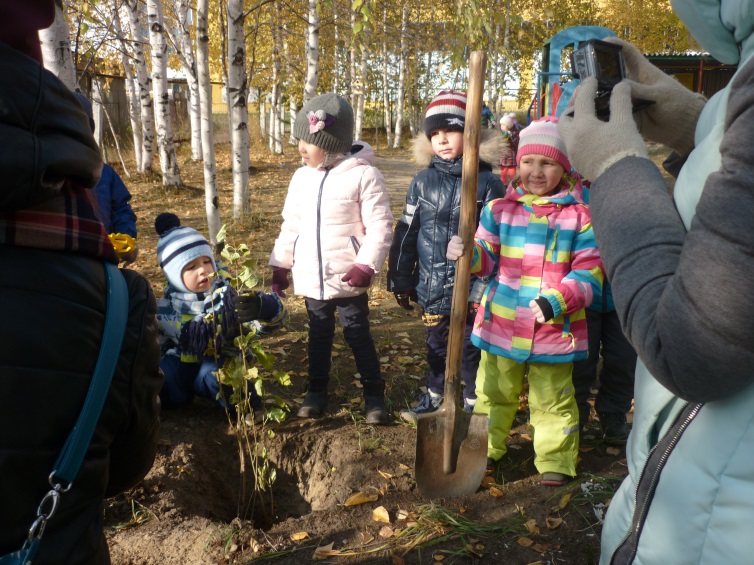 Заседание родительского клуба «Учимся вместе»
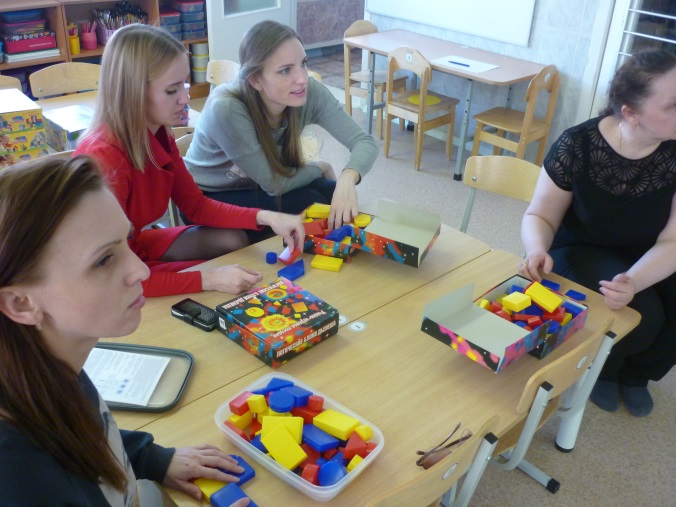 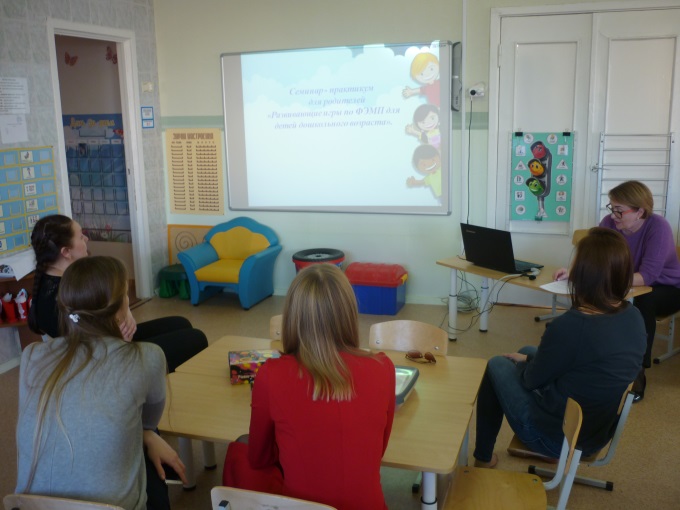 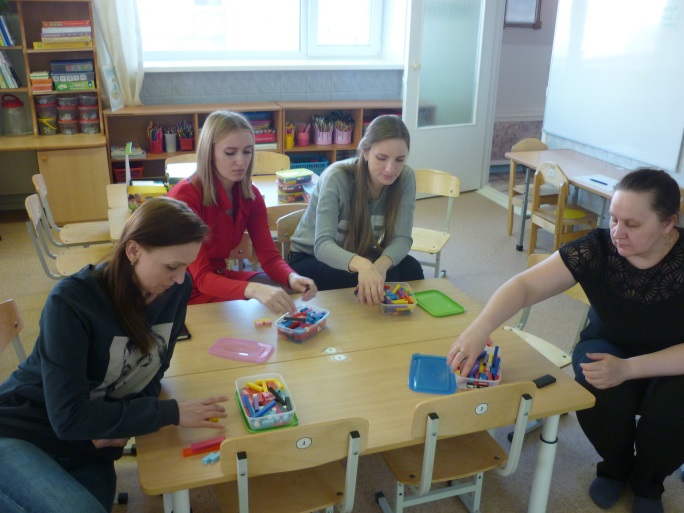 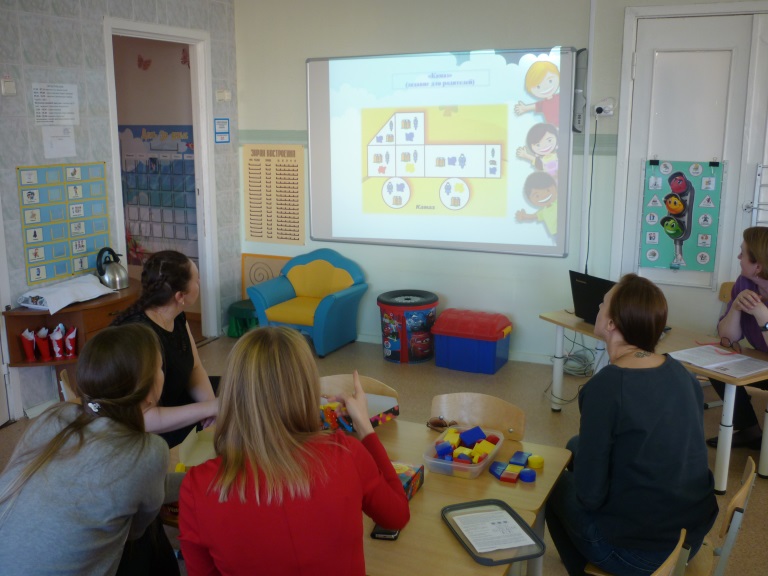 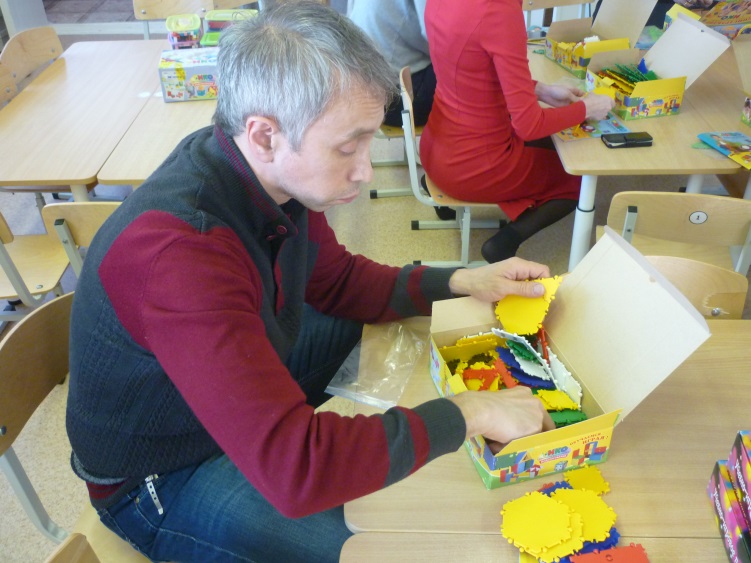 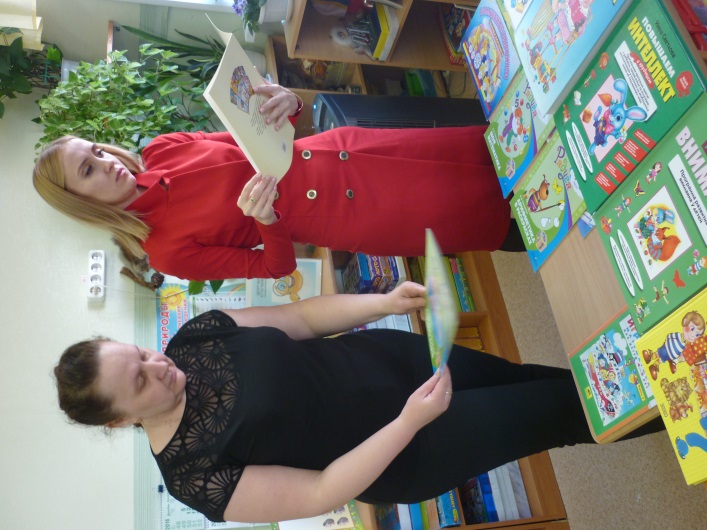 Выпуск стенгазет
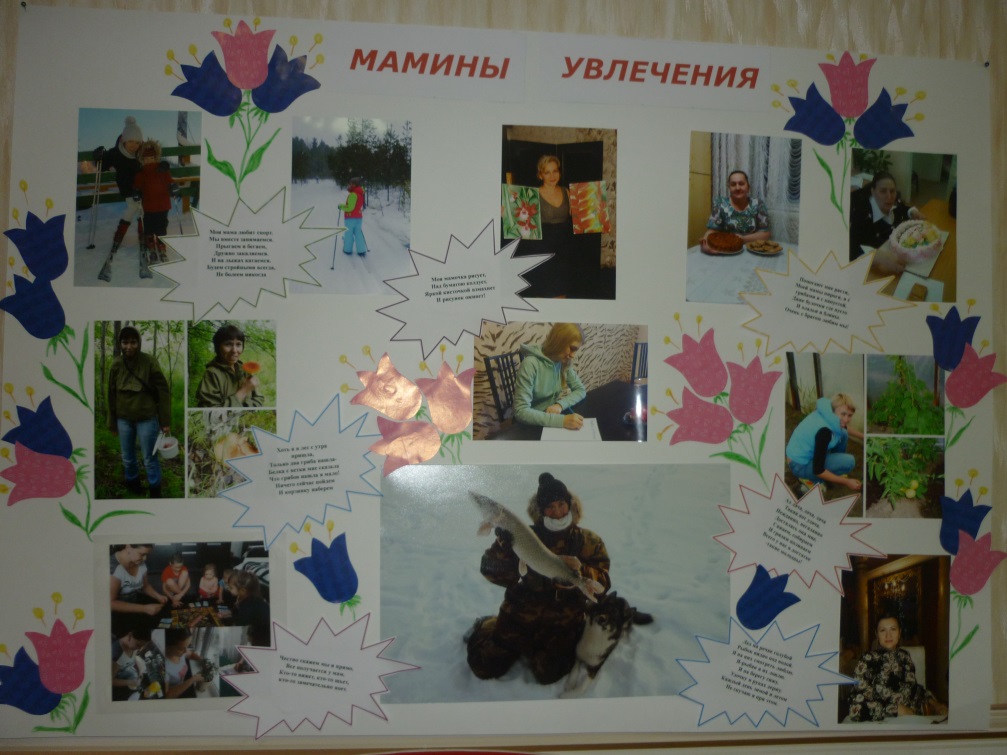 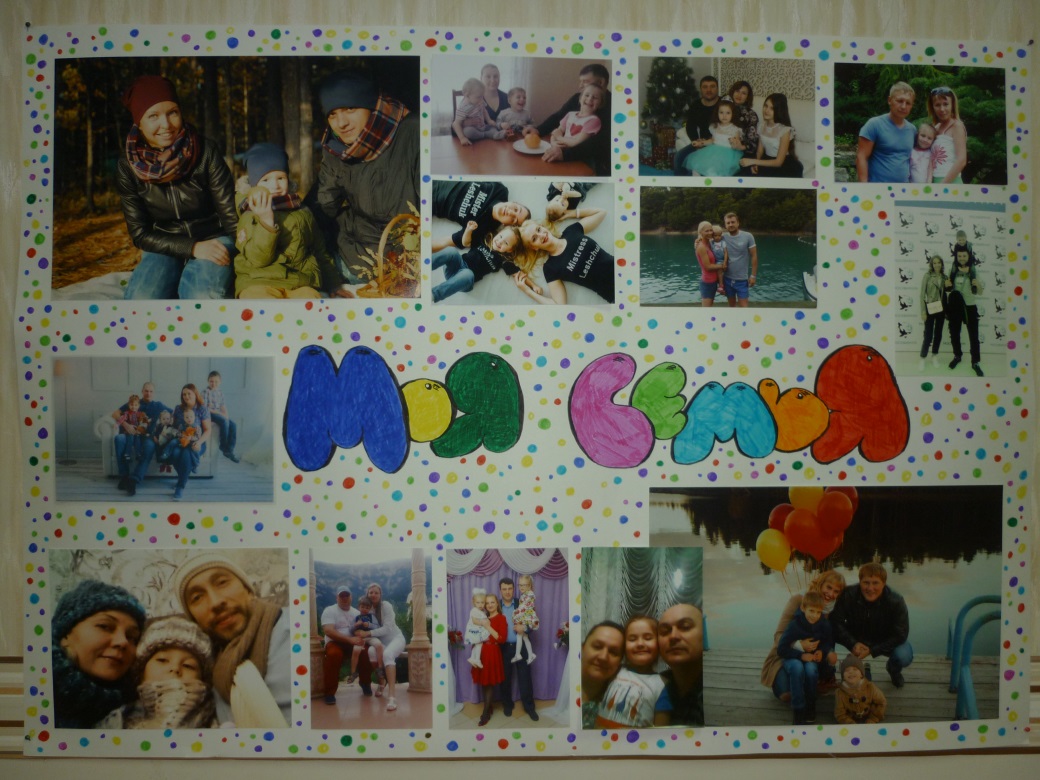